JLab infusion and LG flux expulsion update
Pashupati Dhakal
09/08/2017
[Speaker Notes: Title Page]
N-Infusion Update
High purity fine grain Nb Cavity RDL-02: After the fabrication, the cavity was given standard ILC recipe of 150 mm EP, 800 C/2hrs furnace treatment, followed by 20 mm EP. 
Cavity was HPR before loading to the furnace and Nb caps were assembled in clean room.
After each heat treatments (with caps), the baseline measurement was done to surface reset with 10 mm EP.
Rs vs T data were taken from 4.3-1.5K at Bp~10mT in order to extract the material parameters.
No post chemistry after the furnace treatment.
Correction to earlier report: N2 gas was injected into the furnace ~280-290 C (unintentional)
[Speaker Notes: Interior Page Design 1]
RECENT WORK AT JLAB
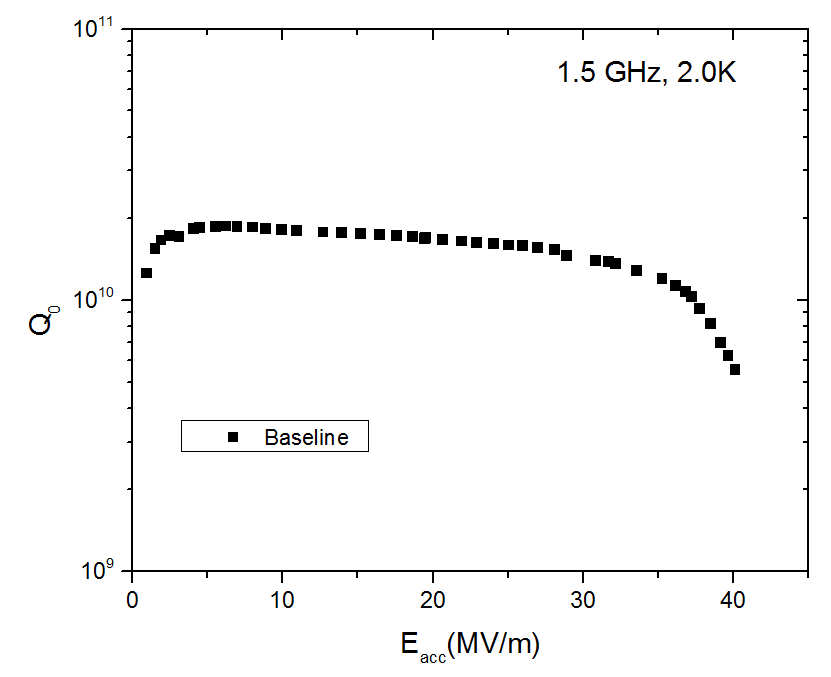 Standard ILC EP recipe
[Speaker Notes: Interior Page Design 1]
RECENT WORK AT JLAB
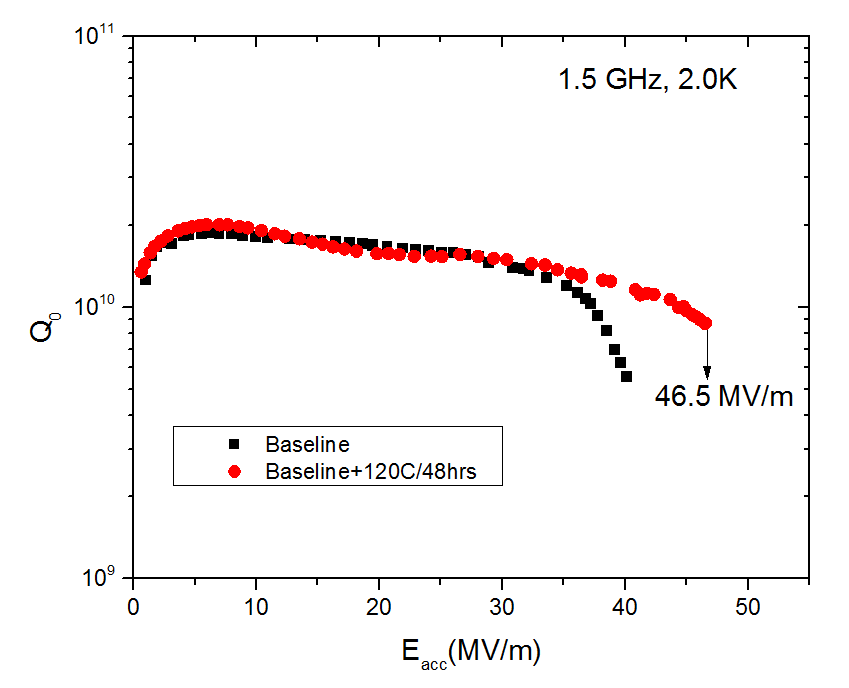 Standard ILC EP recipe with Bake
[Speaker Notes: Interior Page Design 1]
RECENT WORK AT JLAB
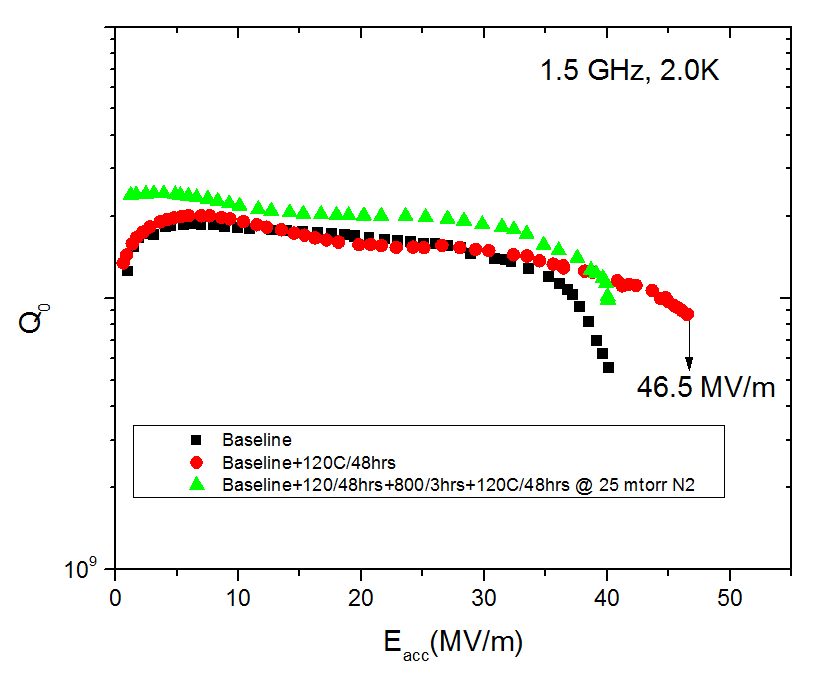 [Speaker Notes: Interior Page Design 1]
RECENT WORK AT JLAB
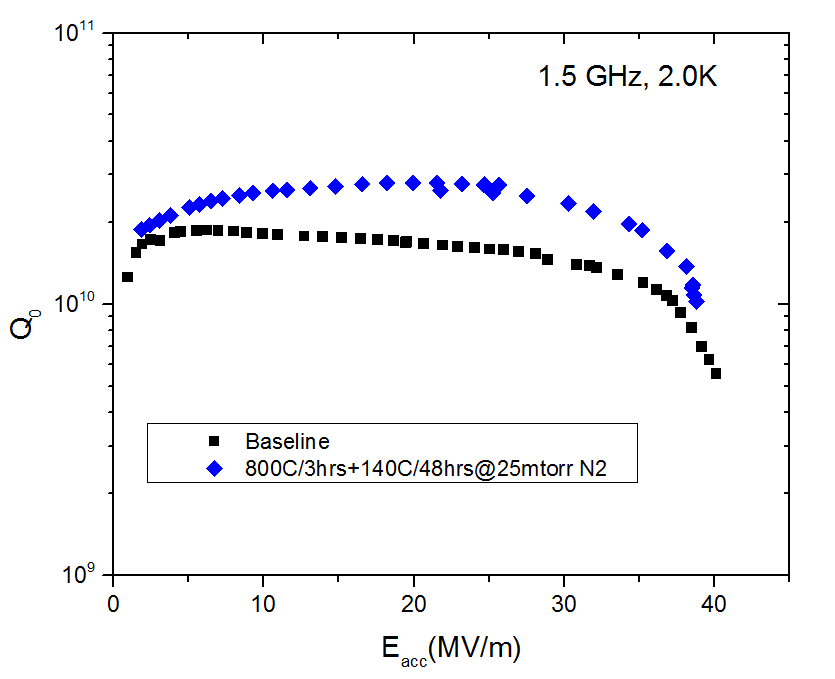 [Speaker Notes: Interior Page Design 1]
RECENT WORK AT JLAB
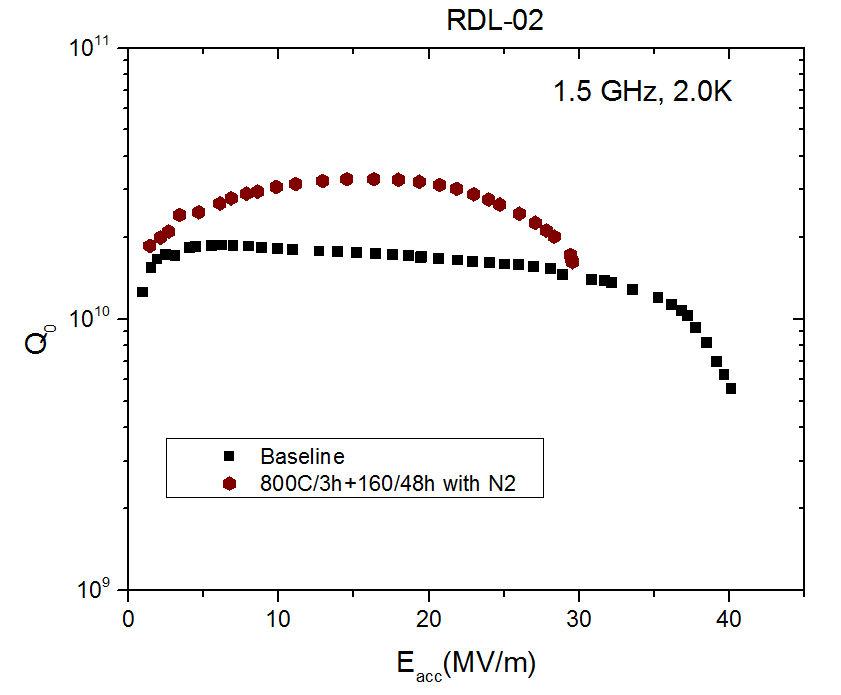 [Speaker Notes: Interior Page Design 1]
RECENT WORK AT JLAB
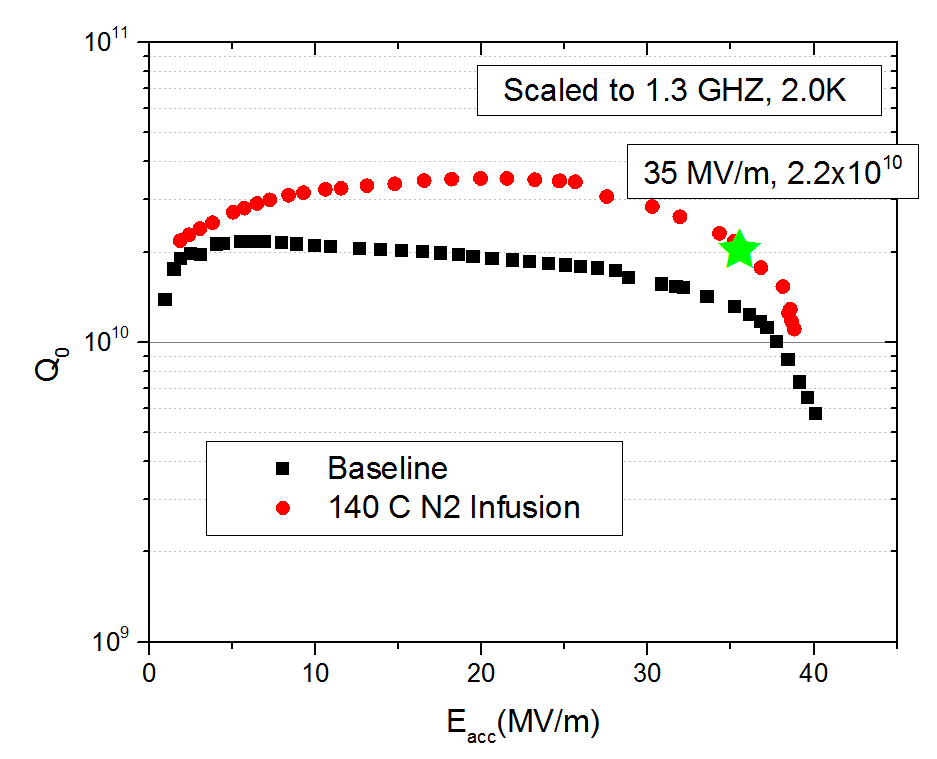 Work in Large grain cavities as well as process control are in progress.
[Speaker Notes: Interior Page Design 1]
Sample Coupons Study
FSU/ASC
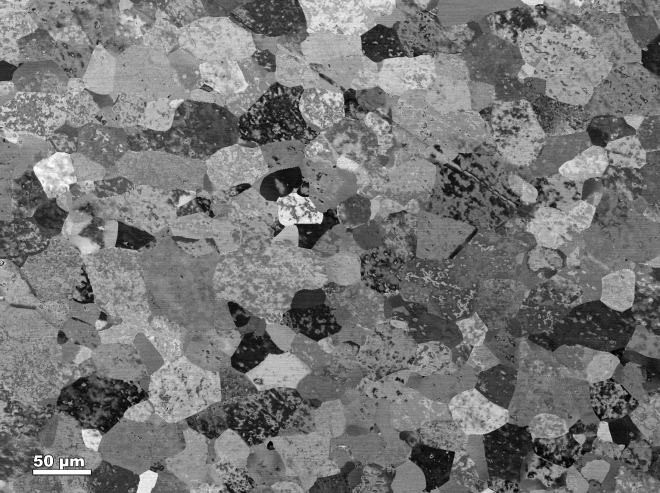 800°C
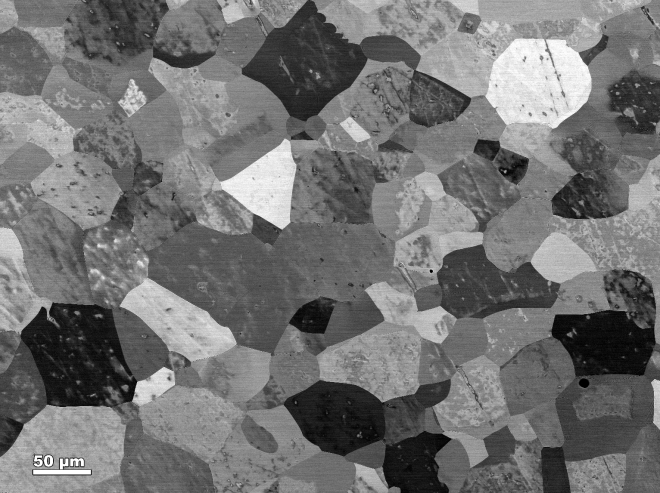 800°C+ N2@120°C
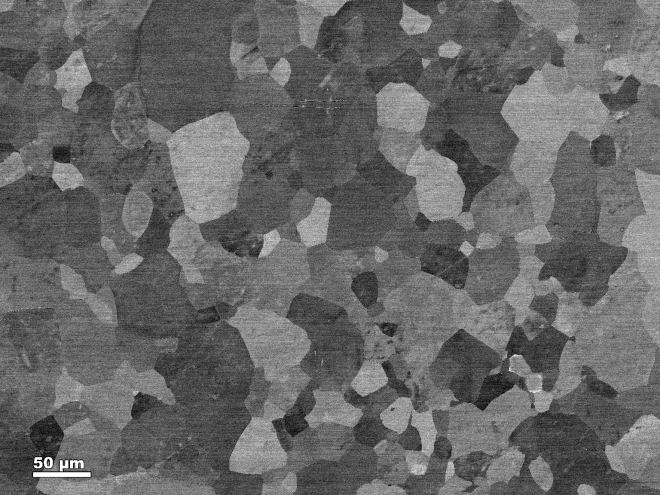 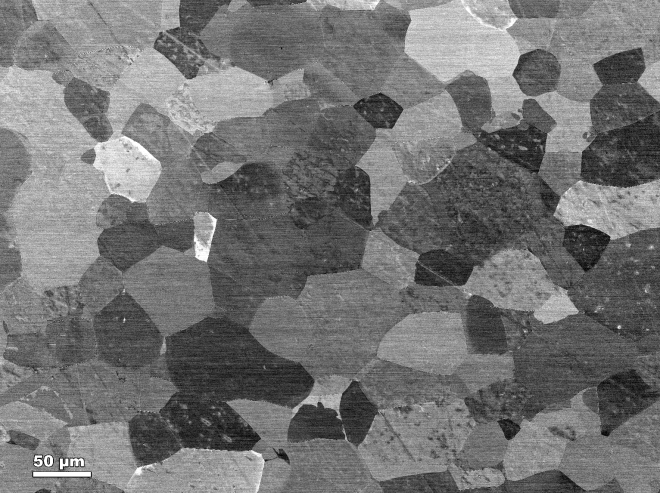 800°C+ N2@140°C
800°C+ N2@160°C
The material looks non-uniform. Grain sizes vary between 10-70µm
[Speaker Notes: Interior Page Design 1]
Sample Coupons Study
FSU/ASC
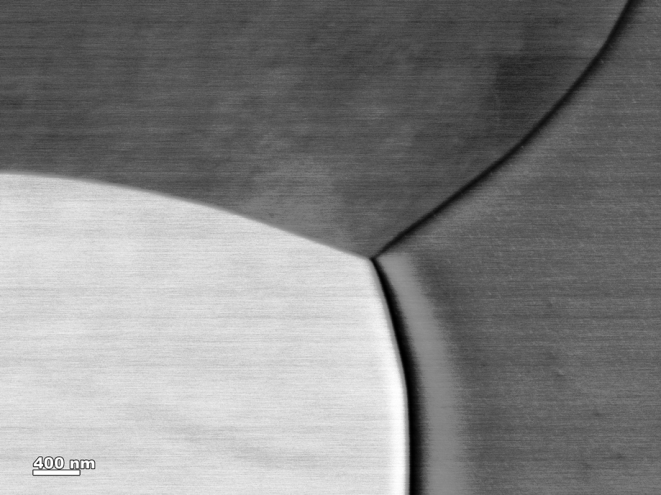 800°C
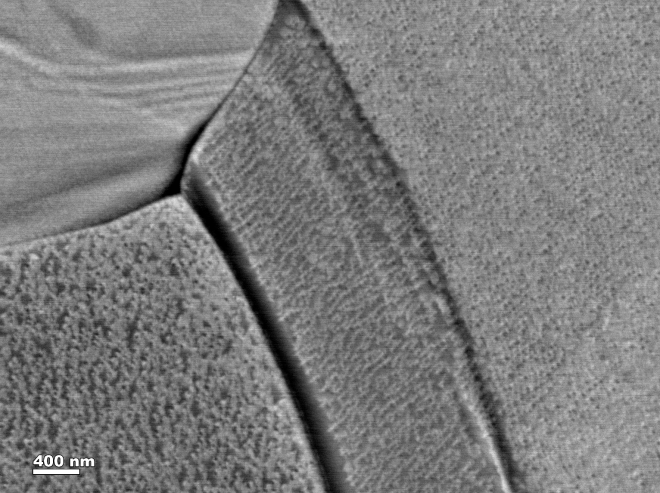 800°C+ N2@160°C
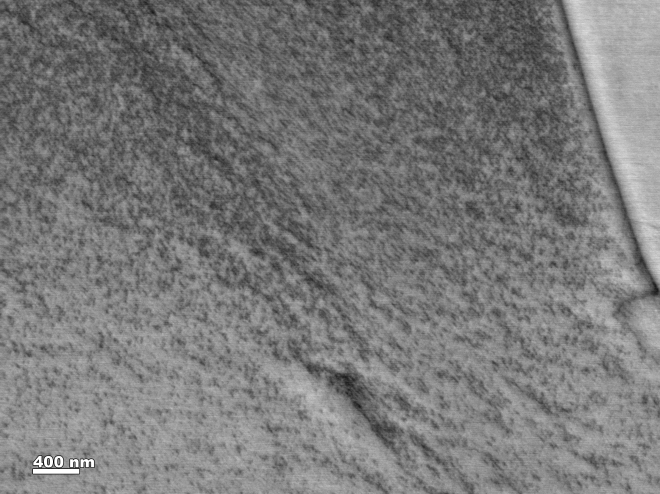 800°C+ N2@140°C
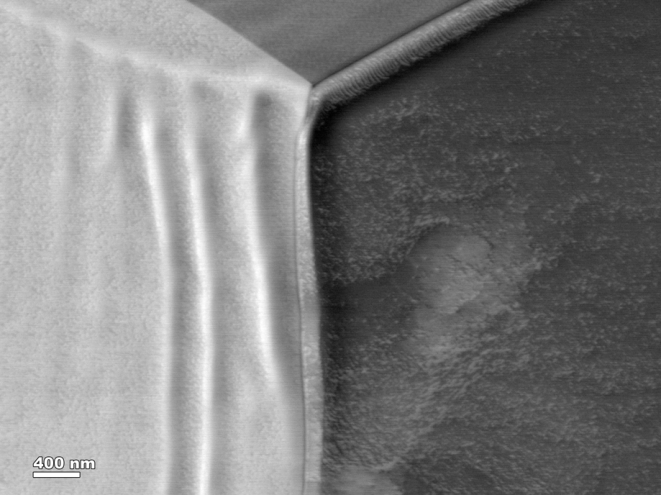 800°C+ N2@120°C
Granular surface morphology on low temperature N doped samples
[Speaker Notes: Interior Page Design 1]
Sample Coupons Study
FSU/ASC
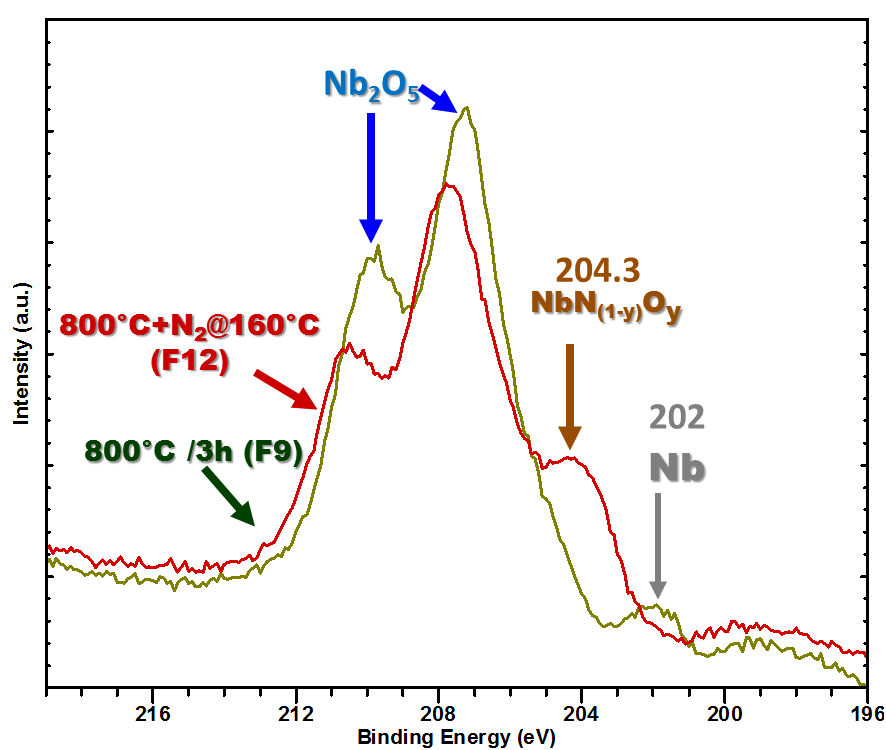 Preliminary XPS Result: Presence of a NbNO peak in low temperature N doped sample
[Speaker Notes: Interior Page Design 1]
Sample Coupons Study
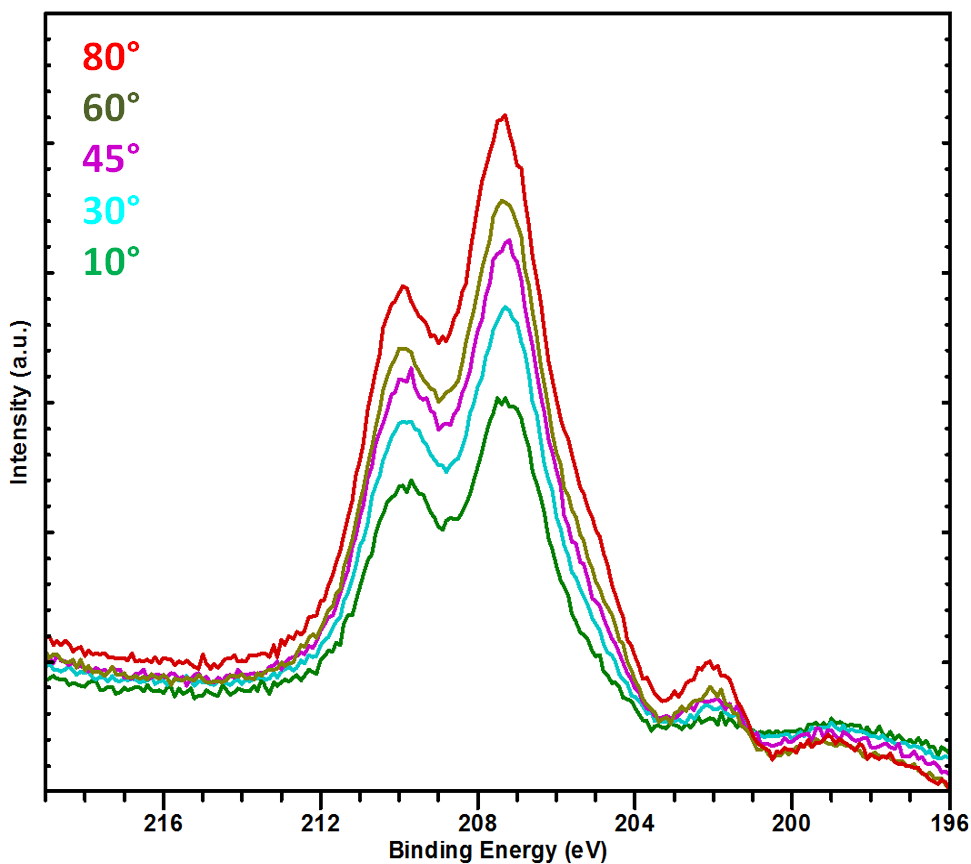 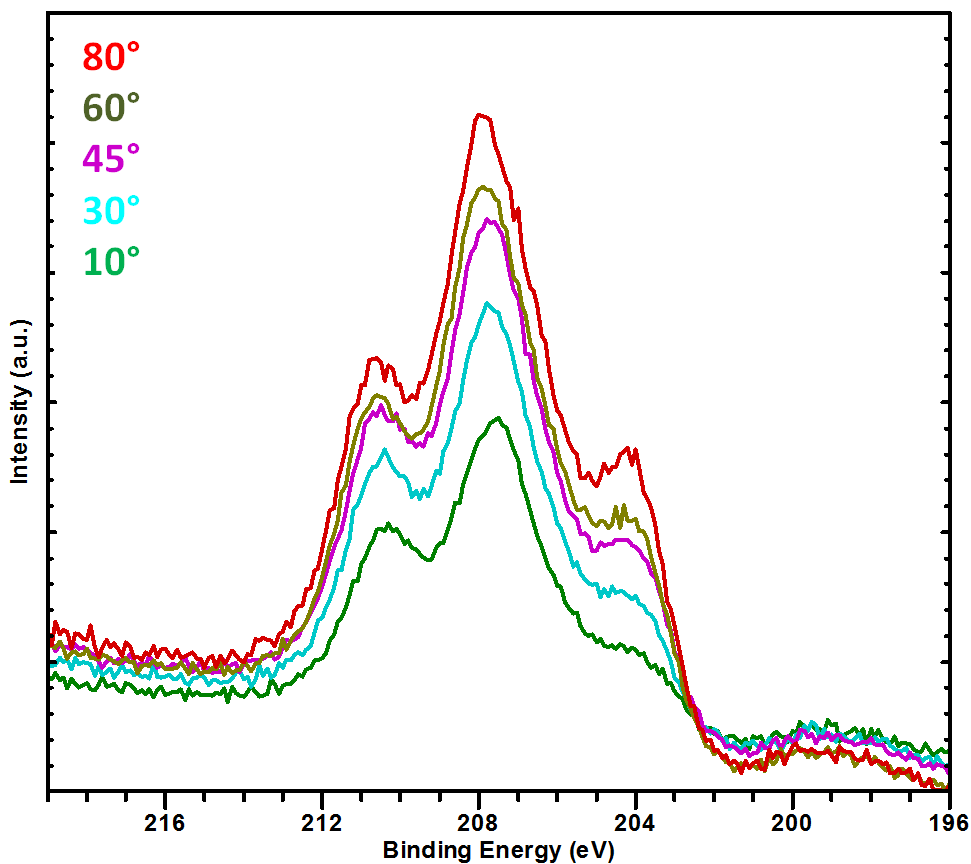 FSU/ASC
Nb2O5
Nb2O5
204.3
NbN(1-x)Ox
202.3
NbOx/Nb
800°C /3h (F9)
800°C+N2@160°C
(F12)
NbOx
Nb2O5
NbN(1-x)Ox
Nb2O5
Nb2O5, and NbN(1-y)Oy exists within first 10nm in low temperature N infused sample
Bulk
Nb
Nb
Bulk
[Speaker Notes: Interior Page Design 1]
Magnetization/AC Sussceptility
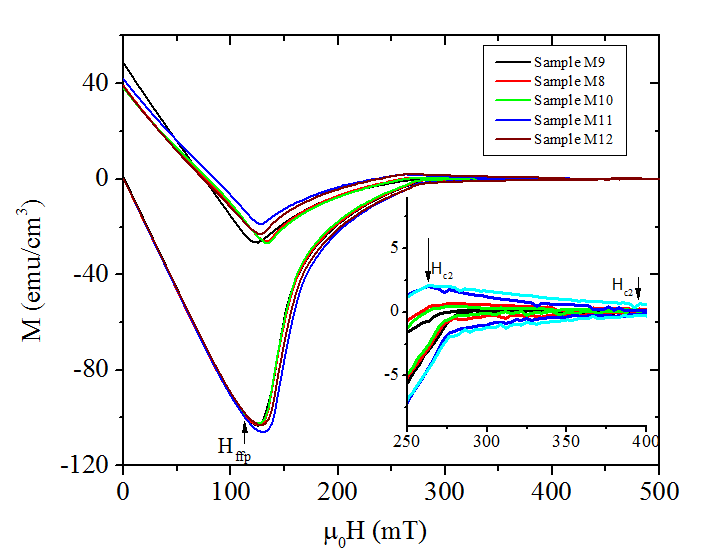 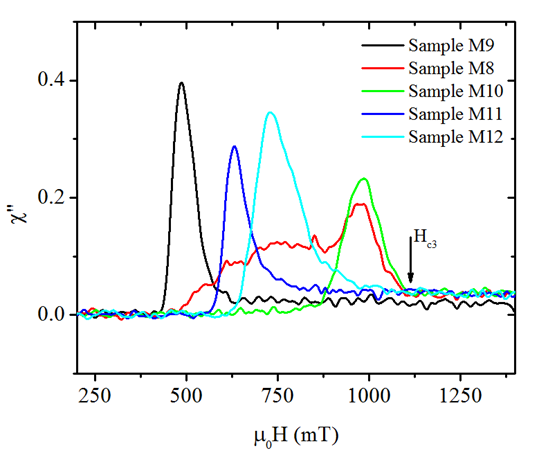 Surface effect with N-infusion
SIMS
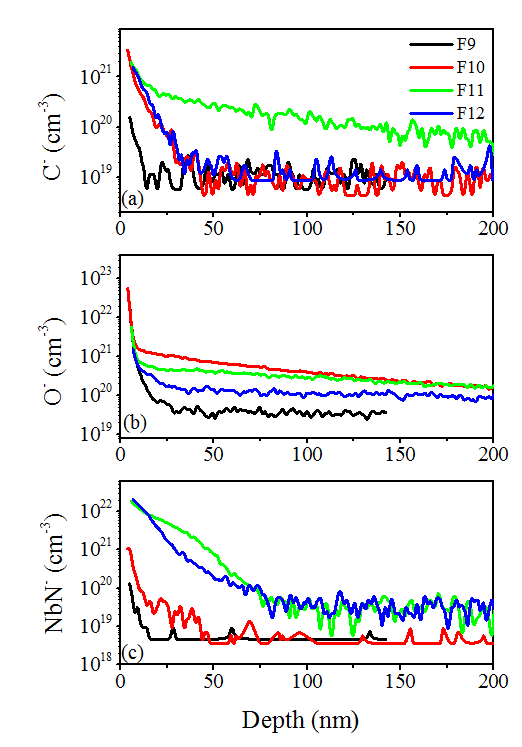 One sample shower higher C content, may have segregated C
Oxygen profile consistence with earlier studies of LTB
Higher N concentration for 140 and 160C/48hrs treatments.
Sample Coupons Study
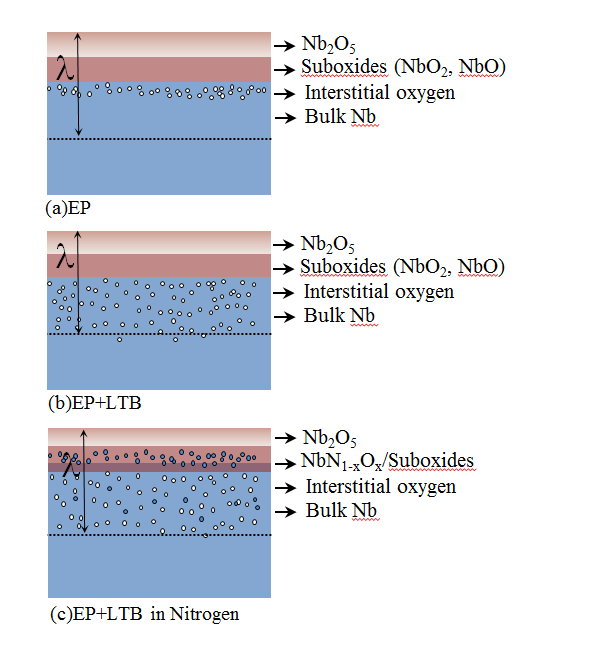 Q-slope
High Eacc
High Rres
High Q
WHY?
The lower residual resistance can be achieved by reducing the thickness of normal layer thickness and also the normal-superconducting interface resistance. 				Kubo & Gurevich, SRF2017
Conclusions
Nitrogen Infusion at low temperature works and can be ideal processing recipe to achieve high Q, high gradient cavities.  
Low temperature N-doping of Nb affects the surface properties significantly
Increase in Hc3 value, an indication of reduced electron mean free path on surface. 
Different baking temperature in N2 atmosphere leads to different surface condition.
Preliminary XPS on low temperature nitrogen infused  sample shows a presence of NbN(1-y)Oy and a protective Nb2O5 within the first 10nm. The presence of other sub-oxides cannot be ruled out. XPS analysis is in progress. 
But the bulk properties remains unaffected
Tc is unchanged
Number of pinning sites (evident from magnetization loop) are almost same. The effect is different from high temperature N-doping.
Sample study shows higher flux trapping efficiency, similar to conventional nitrogen doping.
[Speaker Notes: Interior Page Design 1]
Flux Expulsion on LG cavities
Where does the flux trap? Surface or bulk?
RF only sees the surface flux trapping where as flux expulsion is bulk effect.
We measure the flux expulsion and flux trapping studies on LG cavities with different impurities in order to see the correlation of purity (bulk RRR) and surface preparations (EP, LTB and N-doping)
Flux Expulsion on LG cavities
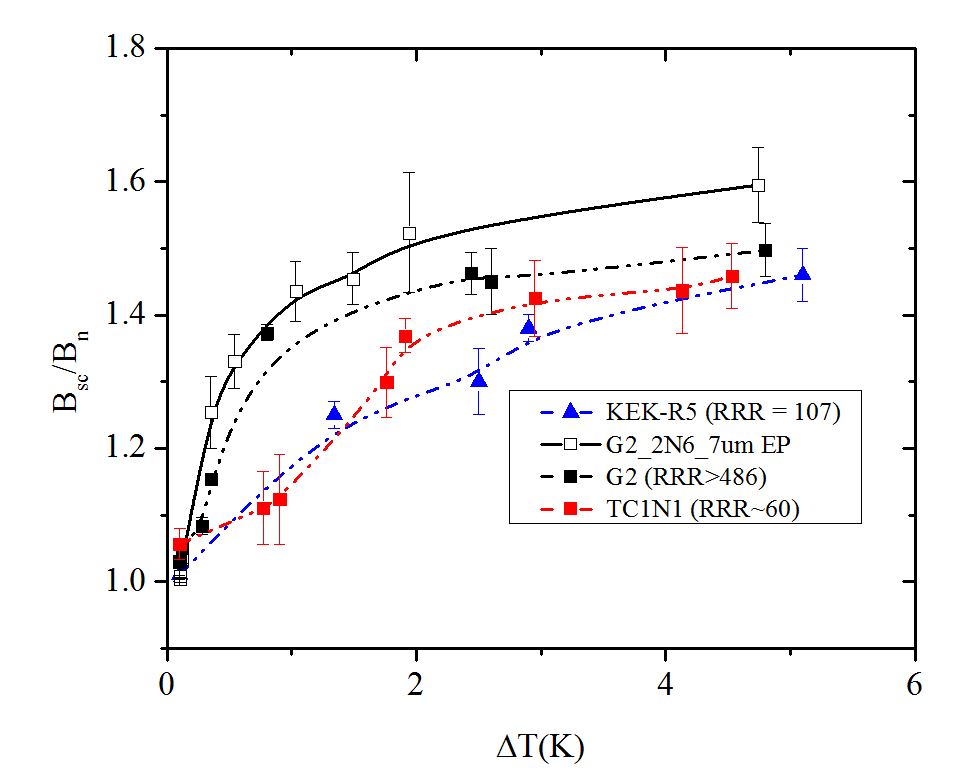 Flux Expulsion on LG cavitiesSurface (EP)
RRR = 107
RRR = 486
RRR = 60
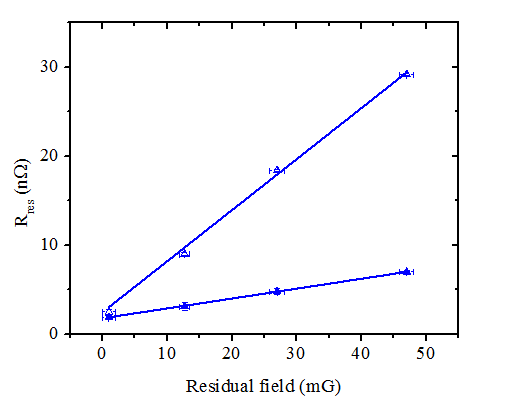 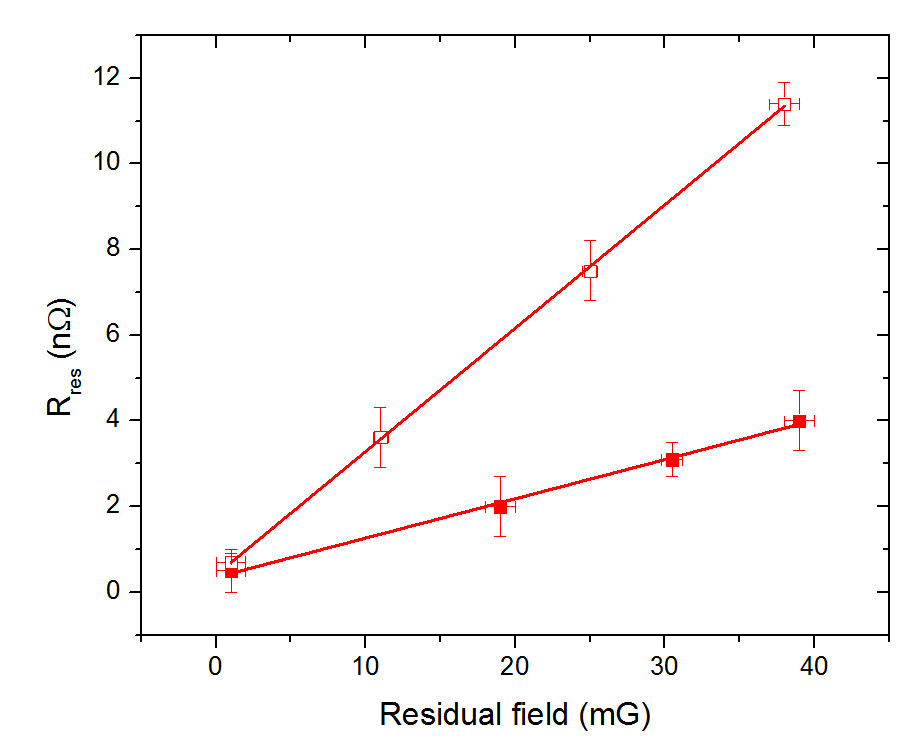 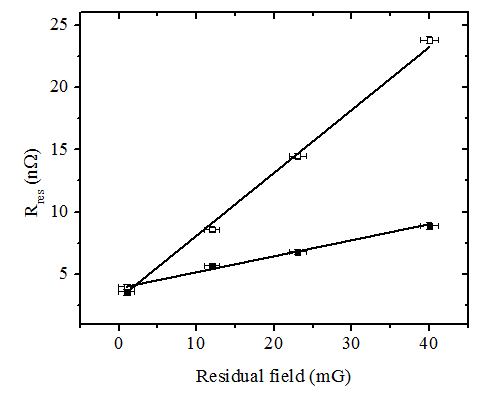 Cavity G2 (EP vs N-doped)
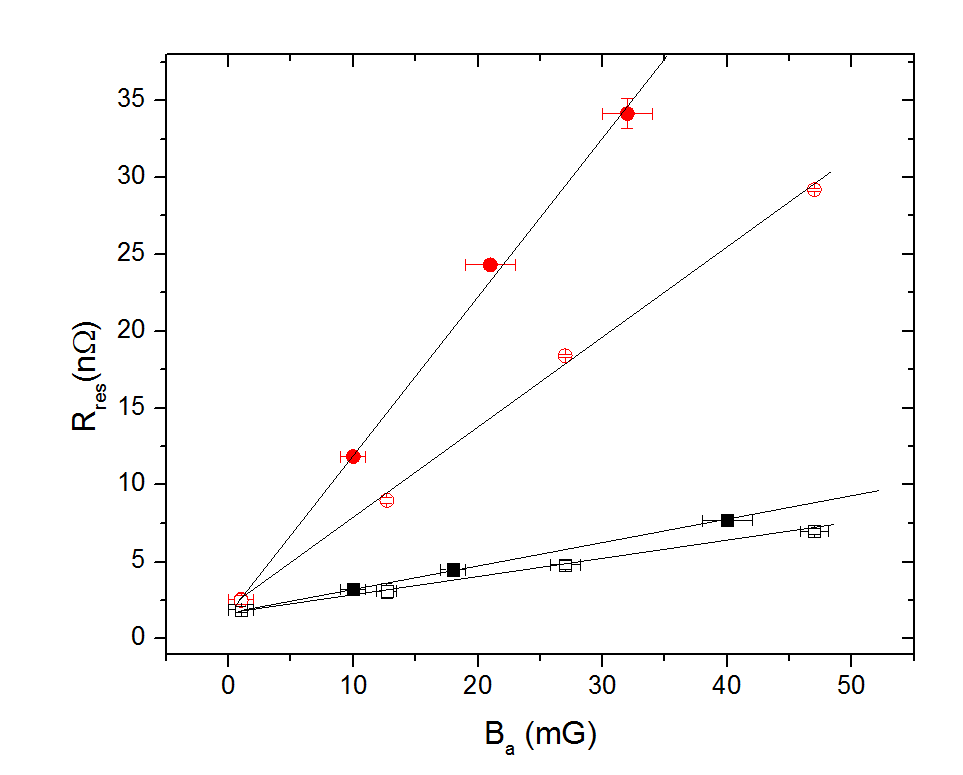 KEK-R5 (EP vs LTB 120/24hrs)
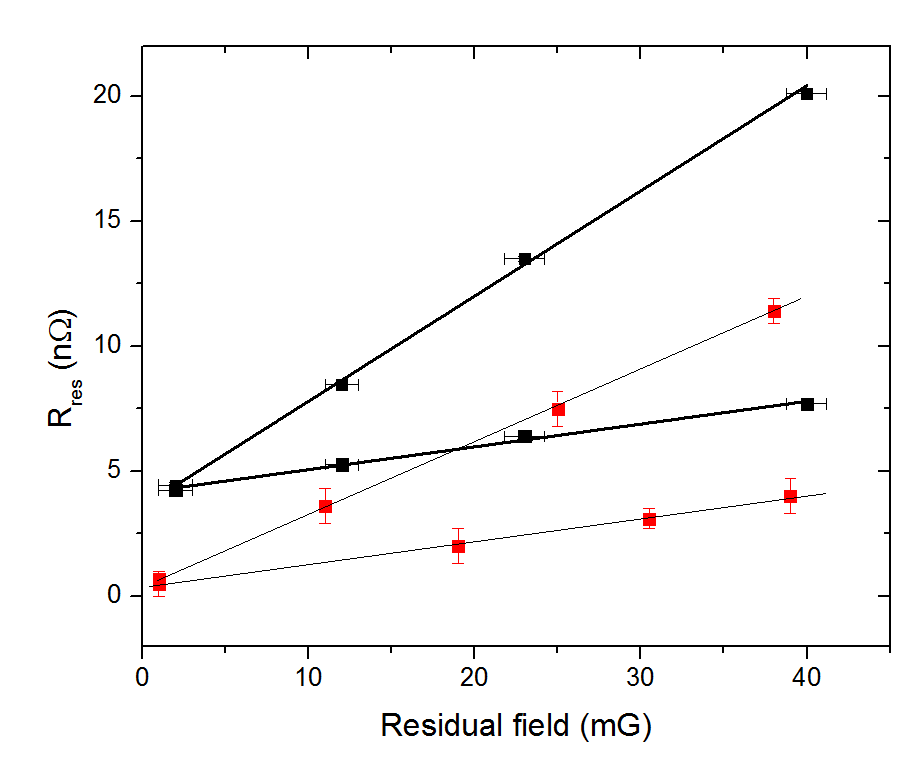 Increase due to LTB
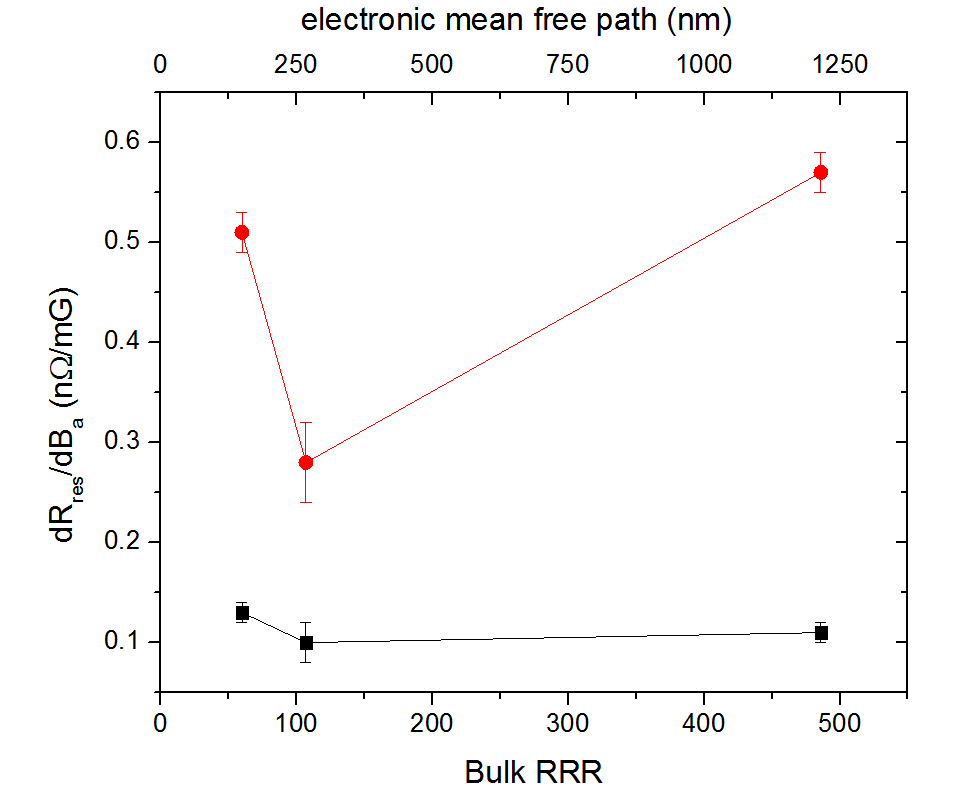 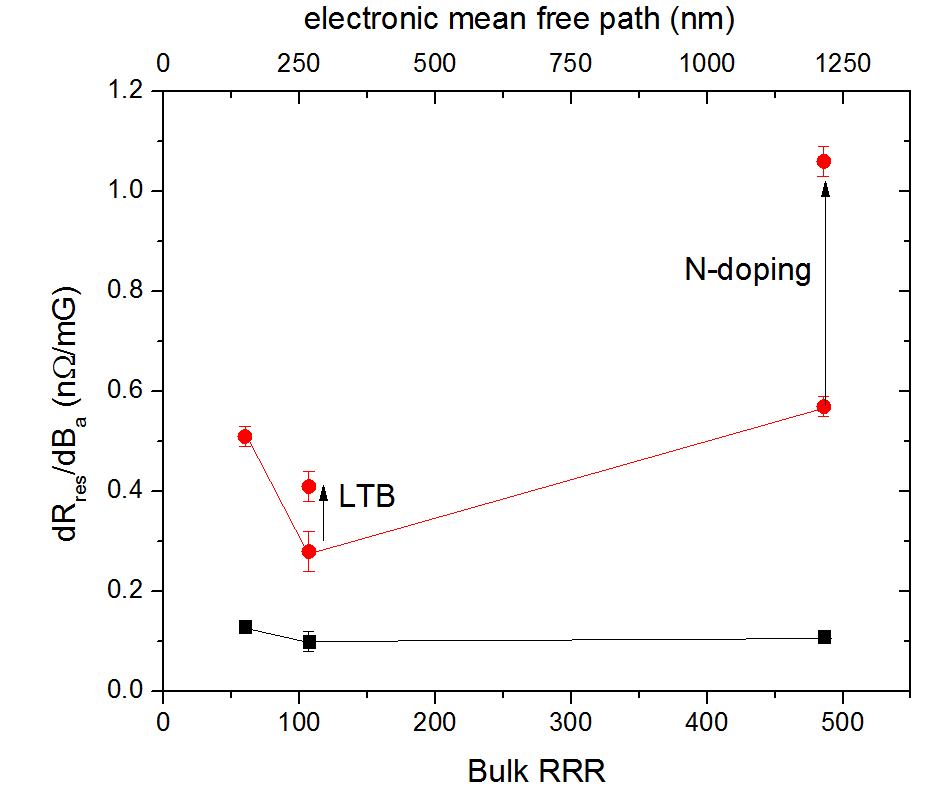 DT <0.1K
DT >4 K
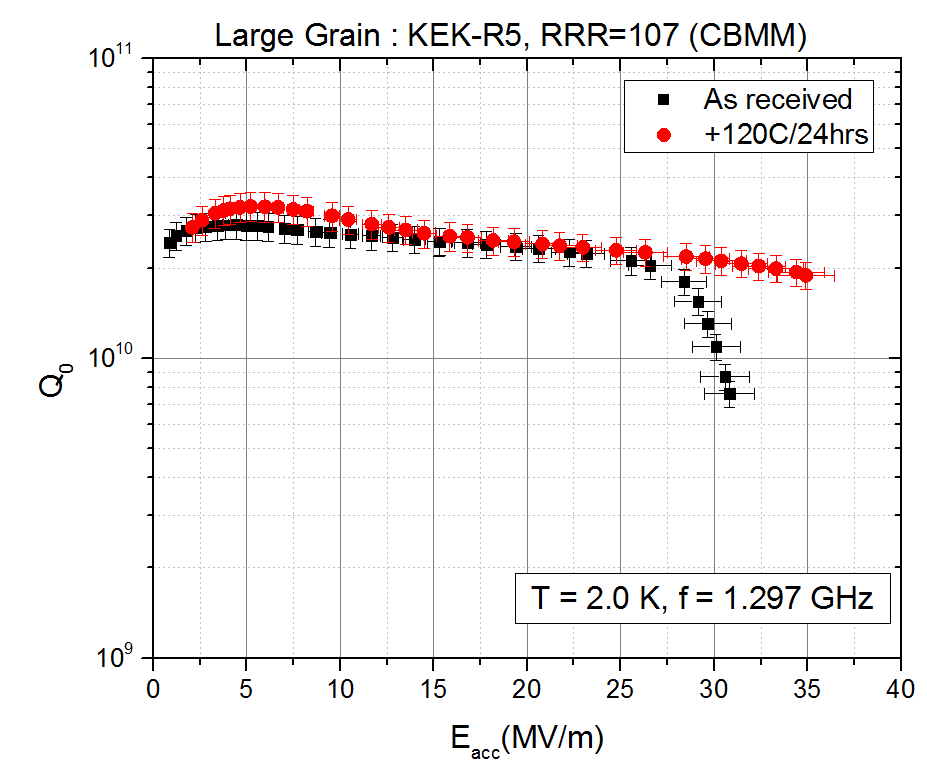 Eacc = 36 MV/m, Q0 = 2x1010
Summary
Good flux expulsion (DT>4K) regardless of RRR
dRres/dBa ~ 0.1-0.13 nW/mG, regardless of RRR and surface preparations as long as DT > 4K.
The trapping sensitivity increase from 0.57 to 1.06 nW/mG (about a factor of 2) in N-doped cavity made from high purity LG niobium
 The trapping sensitivity increase from 0.28 to 0.41 nW/mG due to LTB in cavity made from medium purity Nb.
 May help to understand the bulk/surface pinning effect on Rres.
More details analysis to follow…..